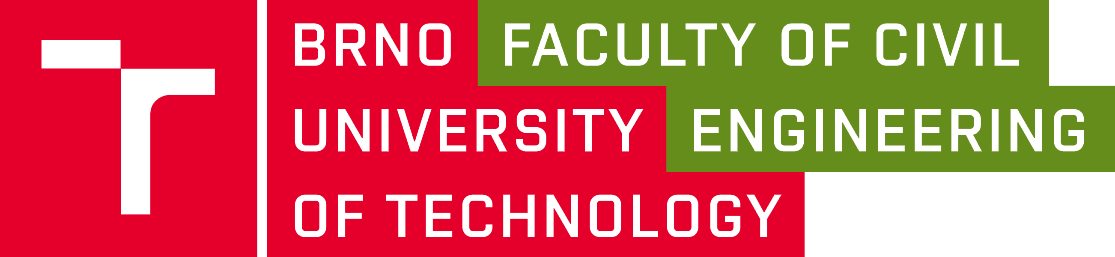 Snow and Wind Load
BOA001
Ing. Martin Vild, Ph.D.
9/2024
Presenting
Ing. Martin Vild, Ph.D.

IDEA StatiCa – Product Owner
FCE BUT – Assistant professor

Research:
Steel connections
Finite element analysis

Scopus Author ID: 56188615700

Committee member:
CEN/TC 250/SC 3/WG 8 "Evolution of EN 1993-1-8 - Joints and connections“
ECCS TC10 “Structural Connections”
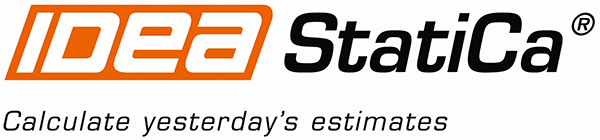 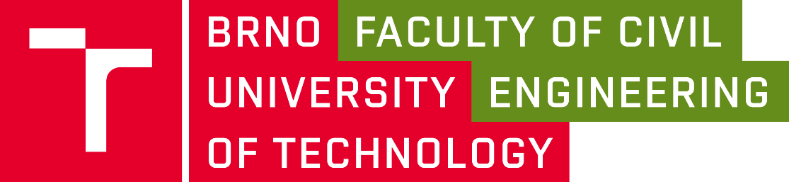 Website:
https://www.fce.vutbr.cz/KDK/vild.m/

email: martin.vild@vutbr.cz

Office: C203
Consultations:
Thursday 10–11
Content
Links:
Design of structures – BEng Hielsher (7:26)
What is Structural Engineering? - Mat Picardal - YT Video - Duration: 5:05
What structural engineers actually do? - Mat Picardal - YT Video - Duration: 9:40
The role of the structural engineer - Article - Approx. duration of reading: 5:00 
Loads – Brendan Hasty (10:14)
Introduction: 
Design of structures
Structural system
Loading:
Statistics and probability
Imposed
Snow load
Wind load
BOA001 – Requirements
80% attendance rate
Active participation
All assignments completed
Literature:
EN 1990 Eurocode: Basis of structural design
EN 1991-1-1 Eurocode 1: Actions on structures - Part 1-1 (general)
EN 1991-1-3 Eurocode 1: Actions on structures - Part 1-3 (snow)
EN 1991-1-4 Eurocode 1: Actions on structures - Part 1-4 (wind)
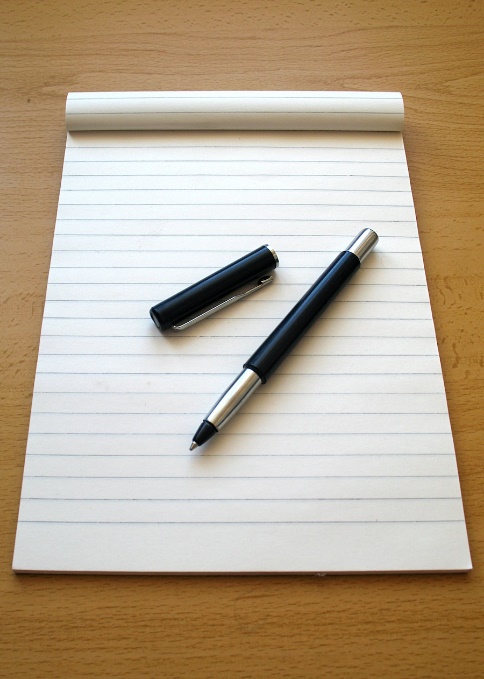 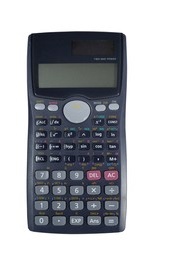 Design of structures
Safety
Purpose
Architecture
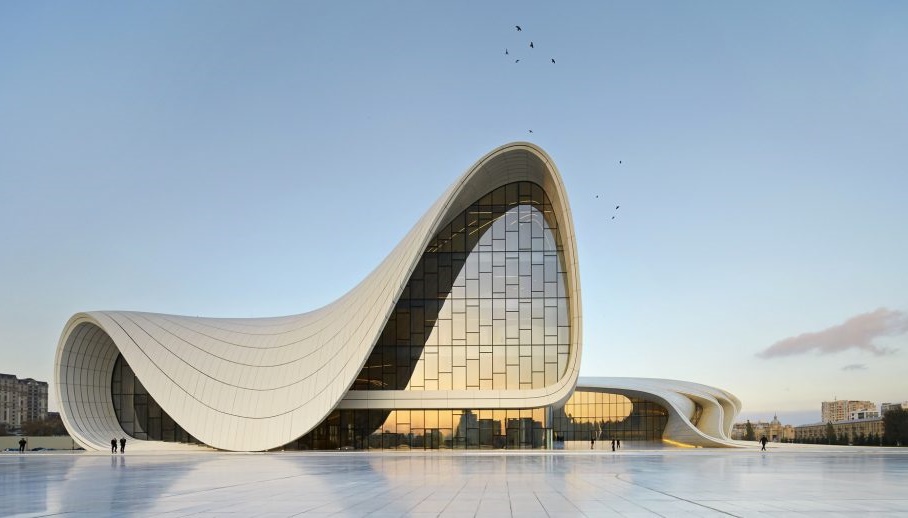 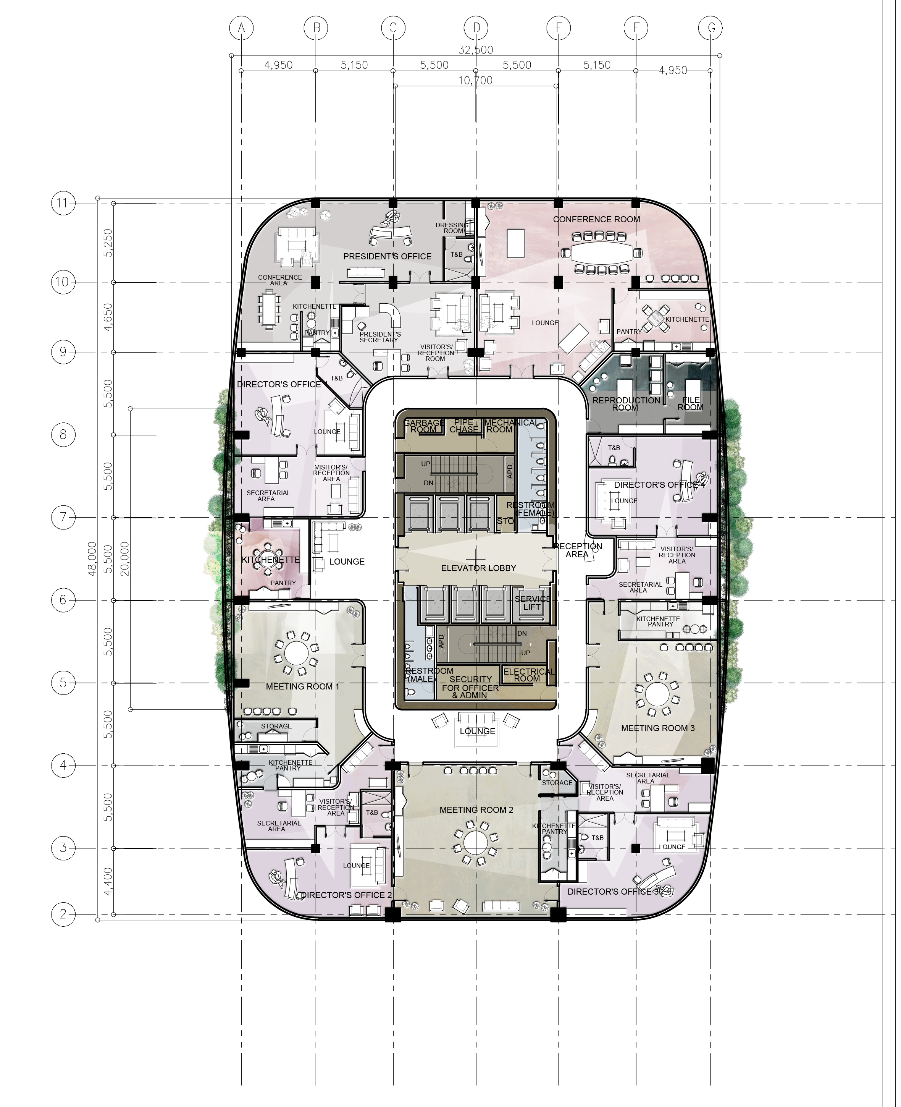 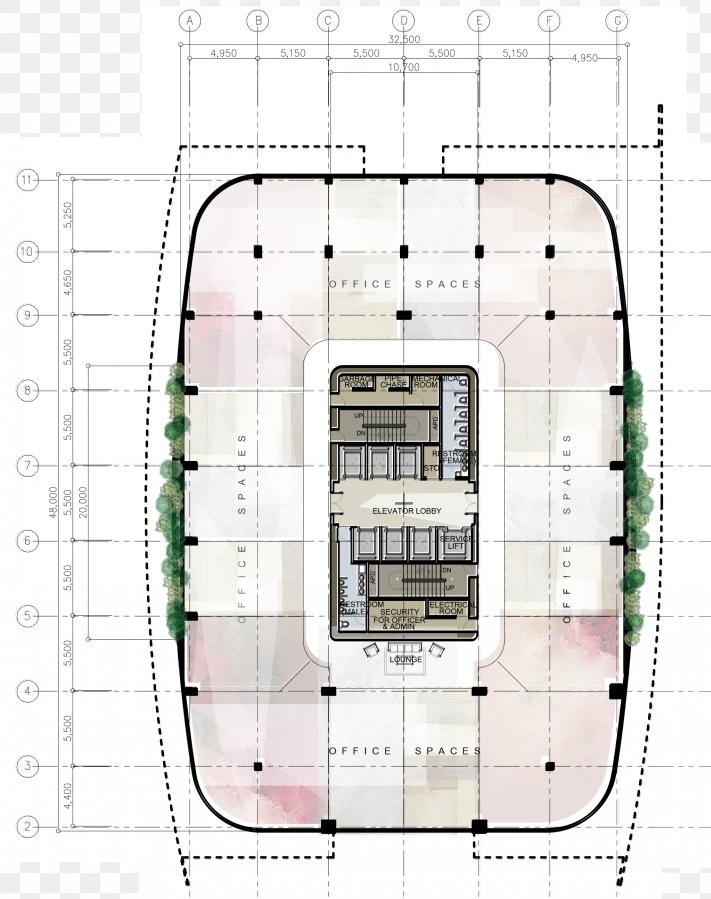 https://www.arcaidawards.com/significant-elements-of-modern-architecture/
Design workflow
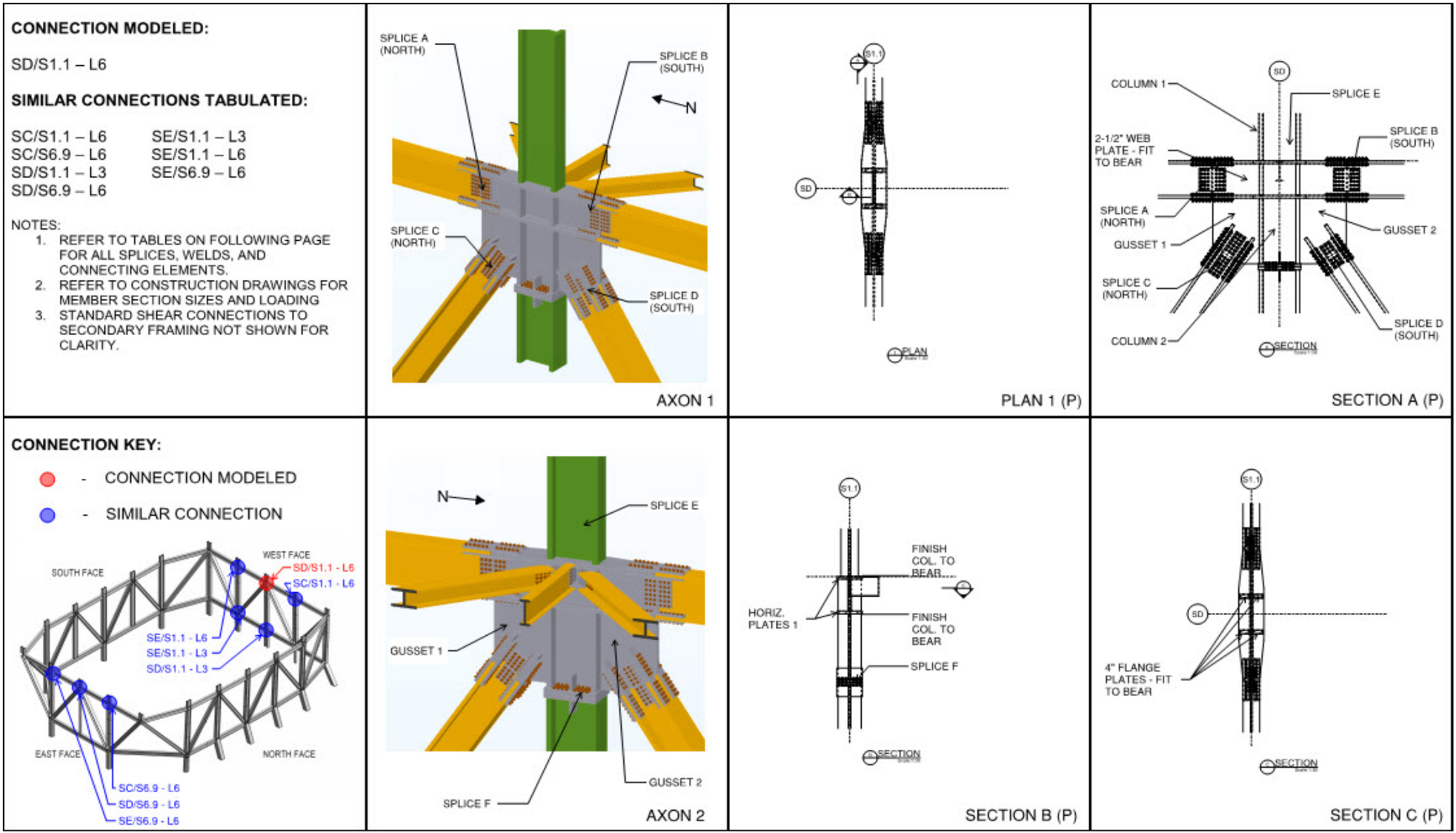 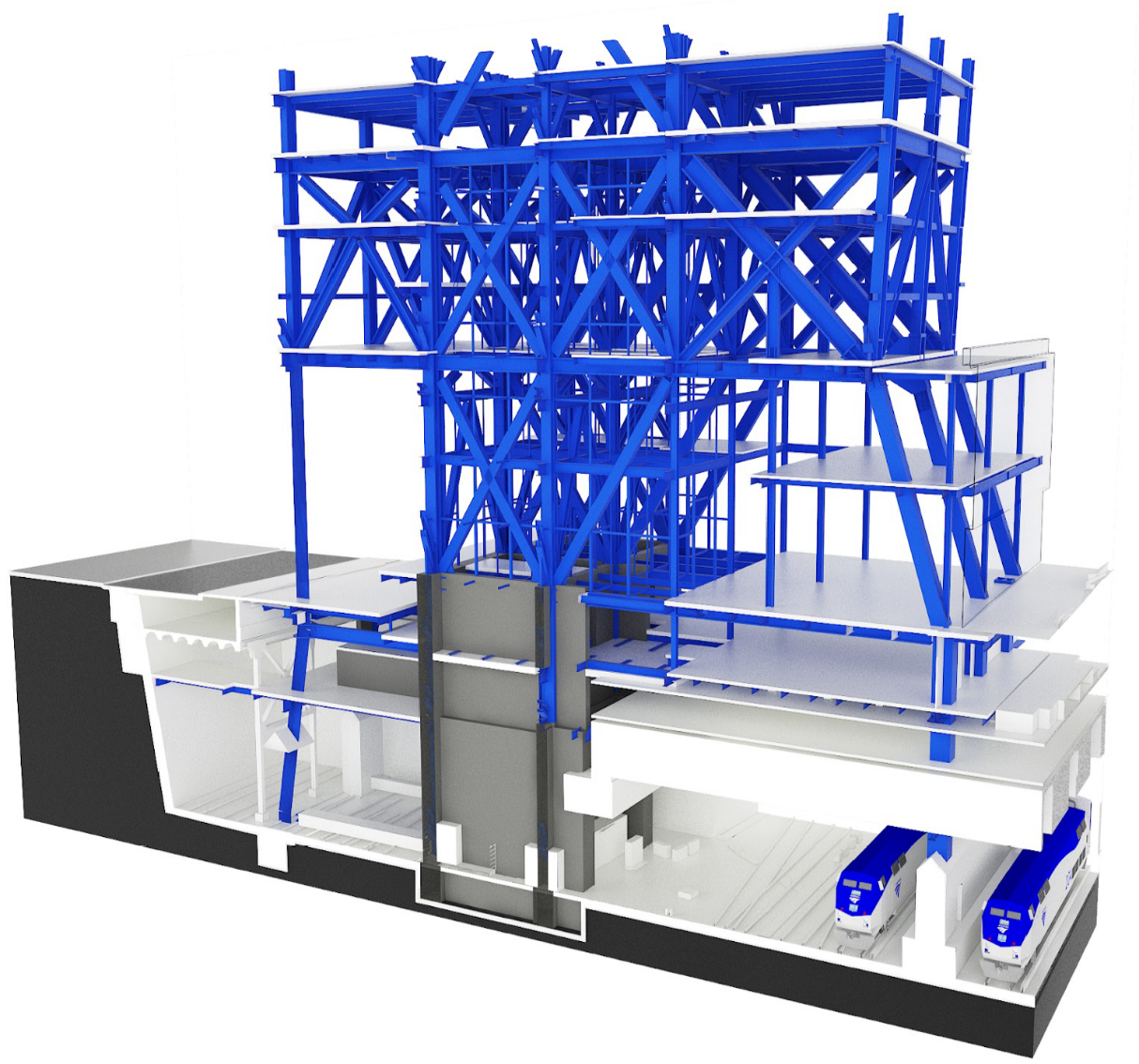 Architectural design
Structural model
Drawings
Fabrication
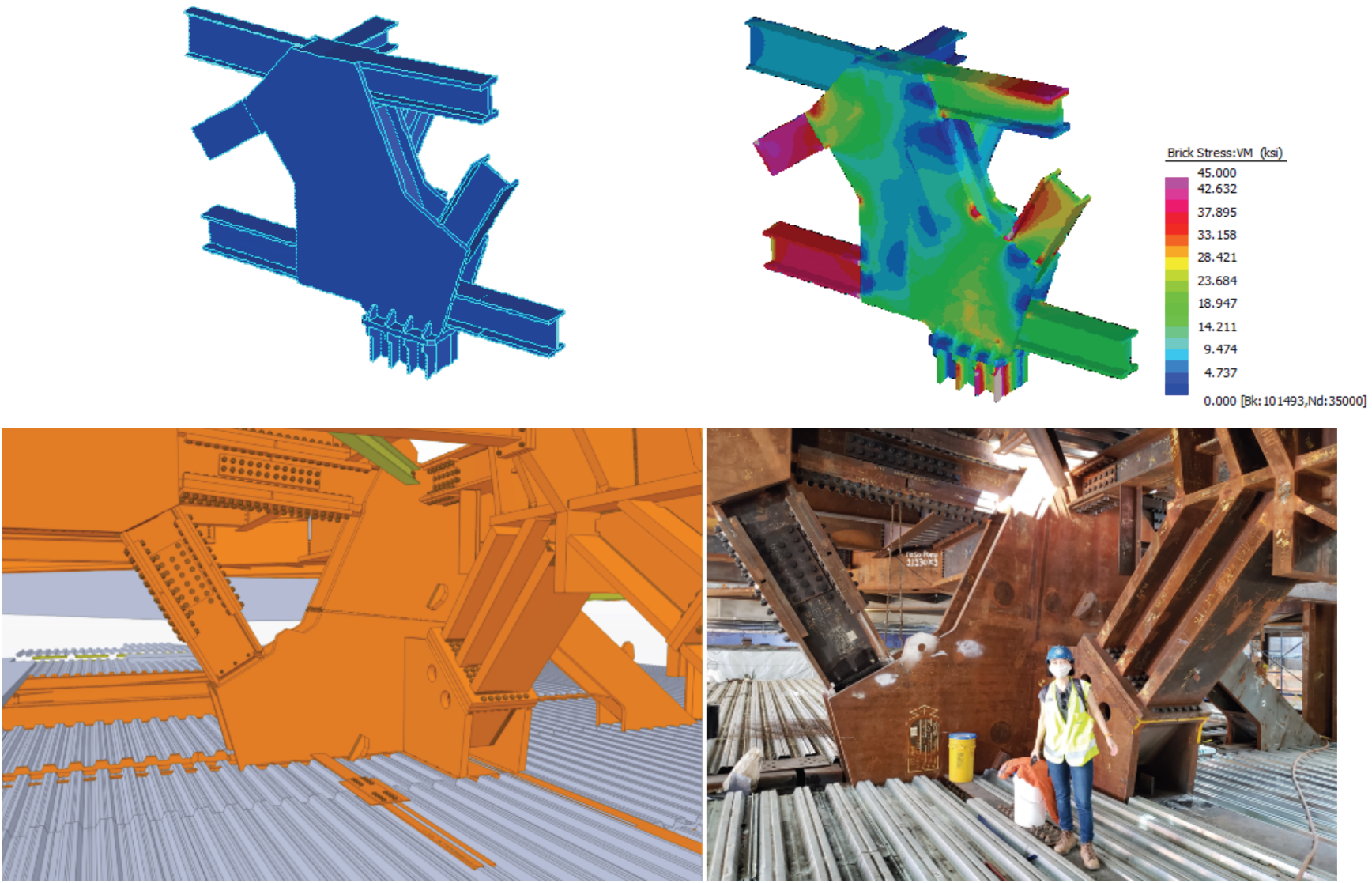 Biswas et al. Cross-platform integration for realizing efficient steel connections
Cross-platform design
Biswas et al. Cross-platform integration for realizing efficient steel connections
Structural elements
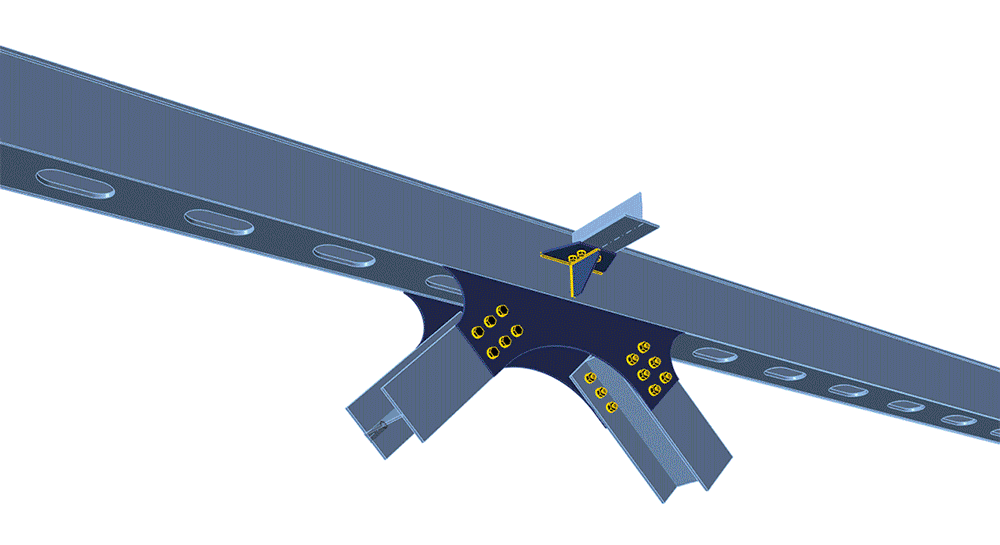 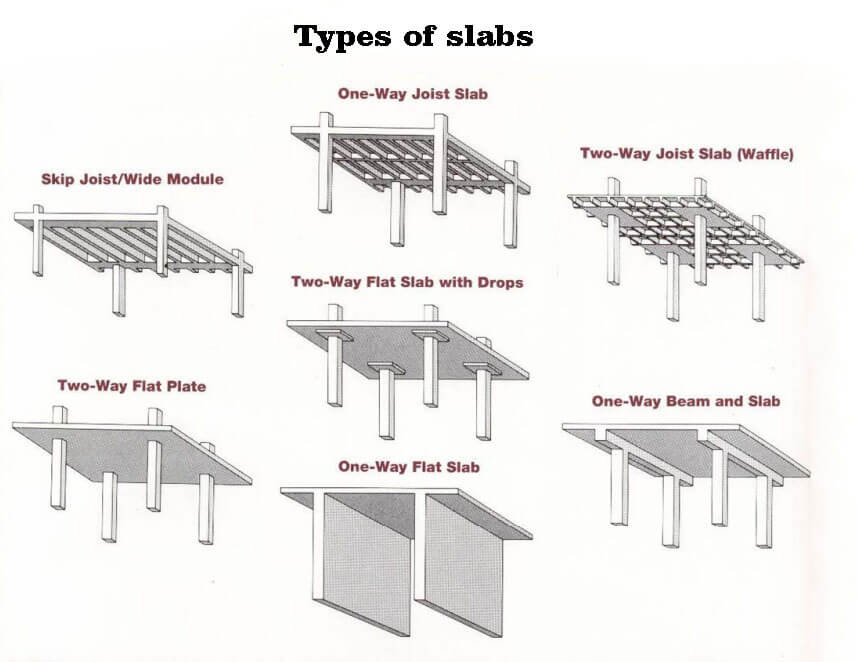 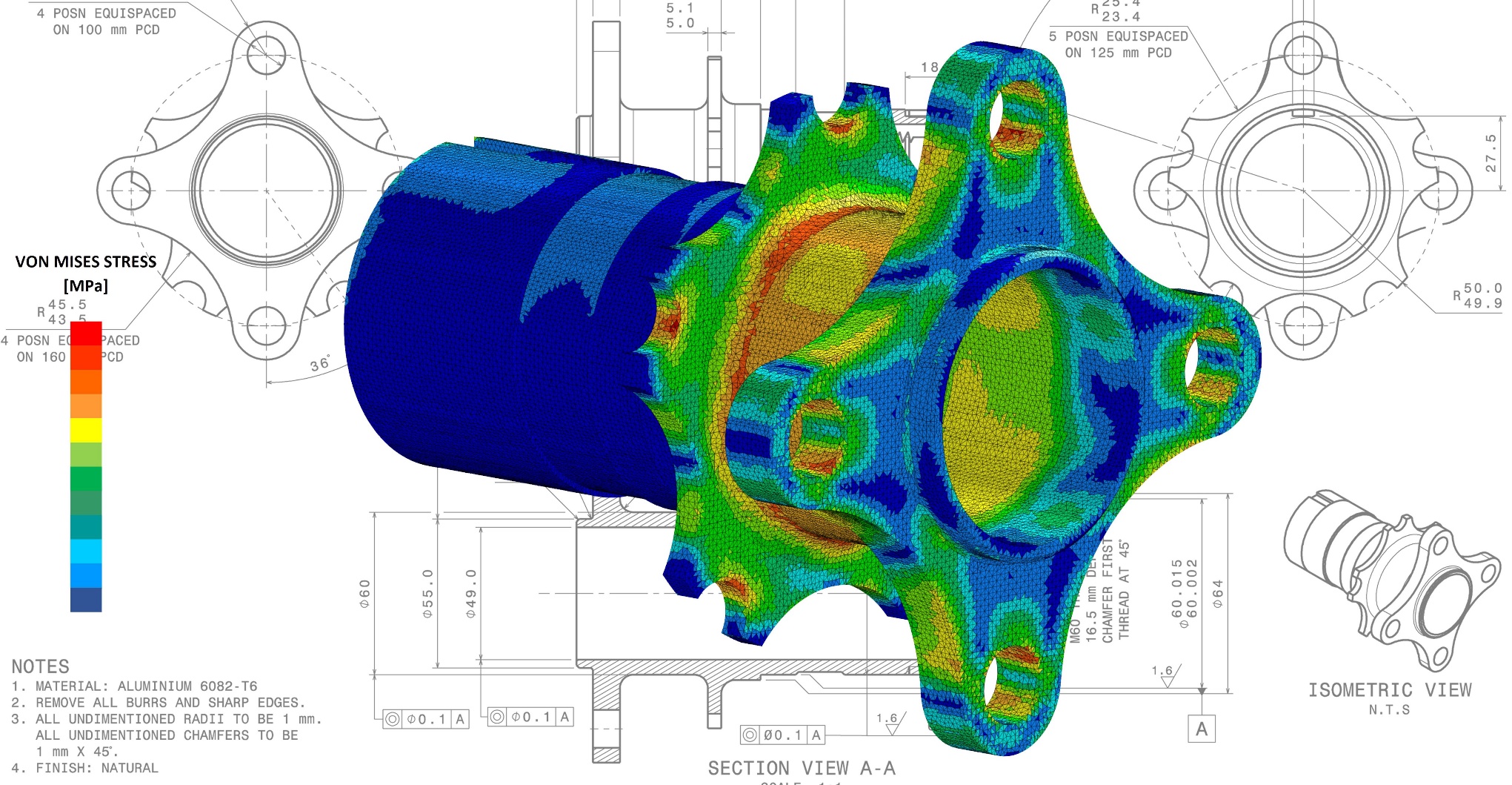 Bar
Wall
Slab
Shell
3D
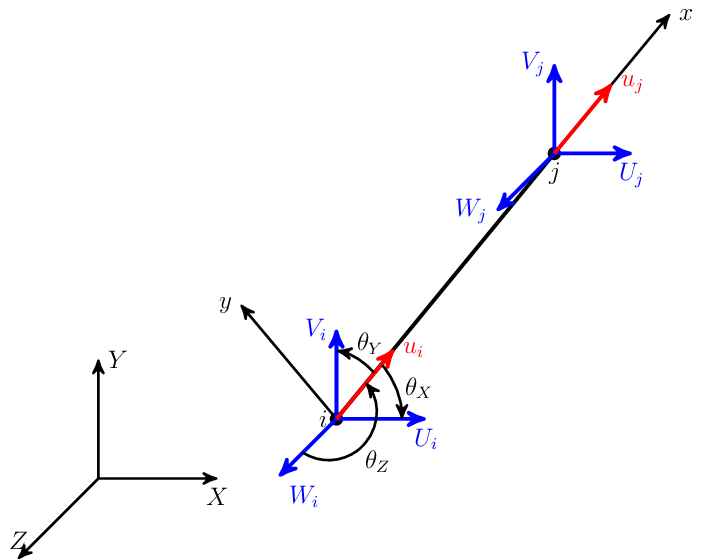 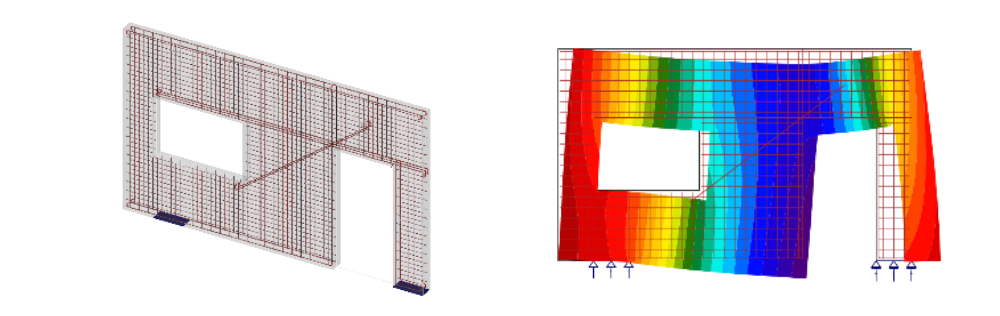 https://blog.spatial.com/finite-element-modeling
Structural system
Wind load
Frame action
Wind load
Photo from NorSteel Buildings
Limit state design
Serviceability limit state (1.)
Ultimate limit state (2.)
Deformations
Deflections
Vibrations
Cracks
EQU – loss of equilibrium
STR – mechanism, rupture, loss of stability
GEO – supports and foundations
FAT – fatigue, creep
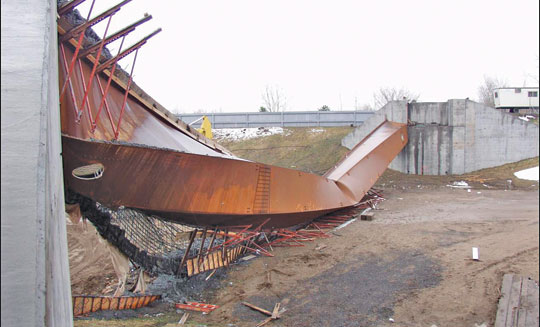 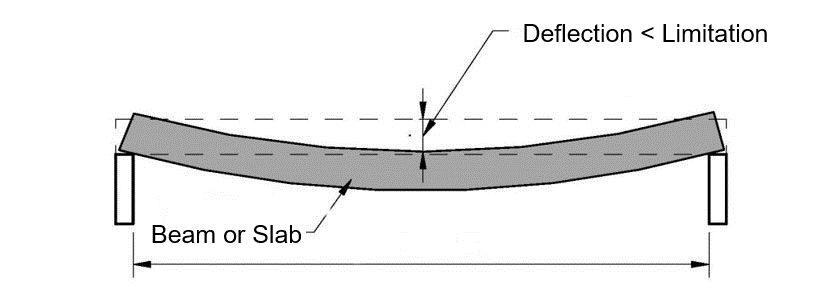 https://civildigital.com/lateral-torsional-buckling-beams-lateral-deflection-torsion/
Loading
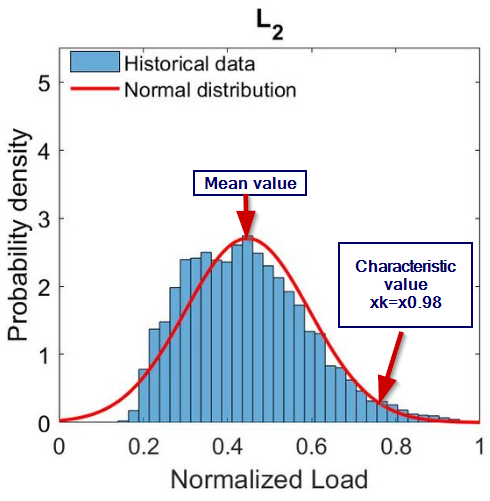 Anton V. Vykhodtsev et al.: The Cumulant Tensor Framework for the Probabilistic Power Flow
Loading – Safety factors
Partial safety factors
Uncertainties
Snow load
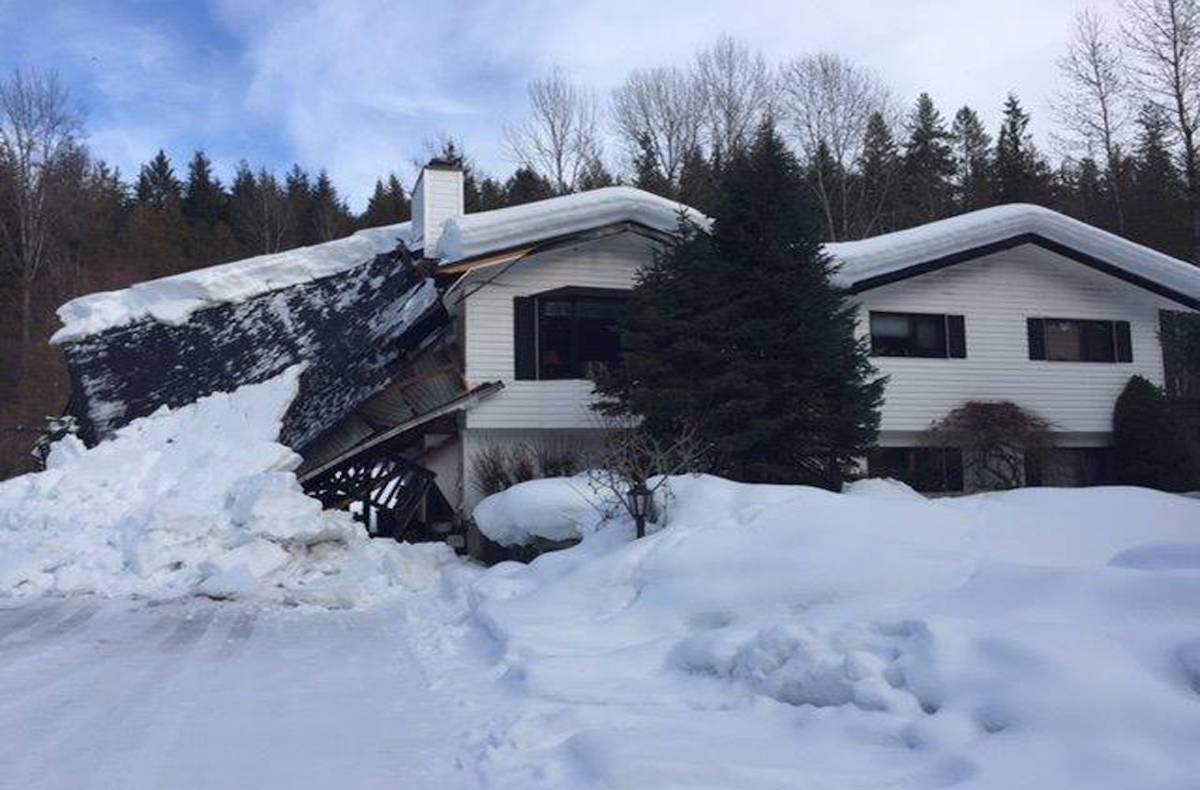 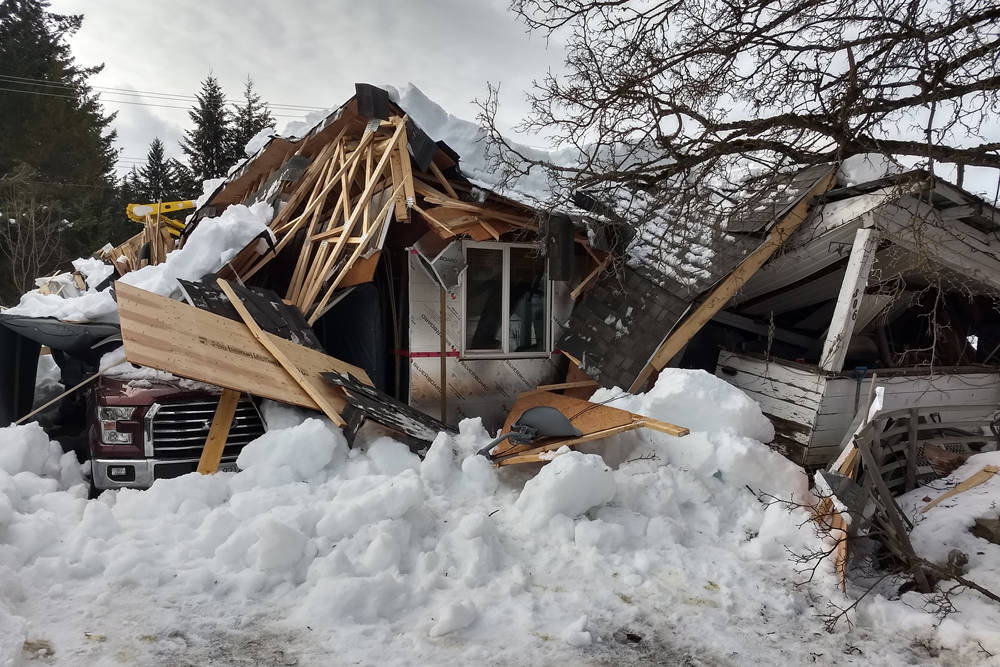 https://www.theprogress.com/news/two-houses-in-nakusp-collapse-under-snow-load/
https://www.westerlynews.ca/news/another-nakusp-roof-collapses-under-weight-of-snow/
Snow load (EN 1991-1-3)
Snow load shape coefficient
[-]
Exposure coefficient
[-]
Thermal coefficient
[-]
Characteristic value of snow on the ground [kN/m2]
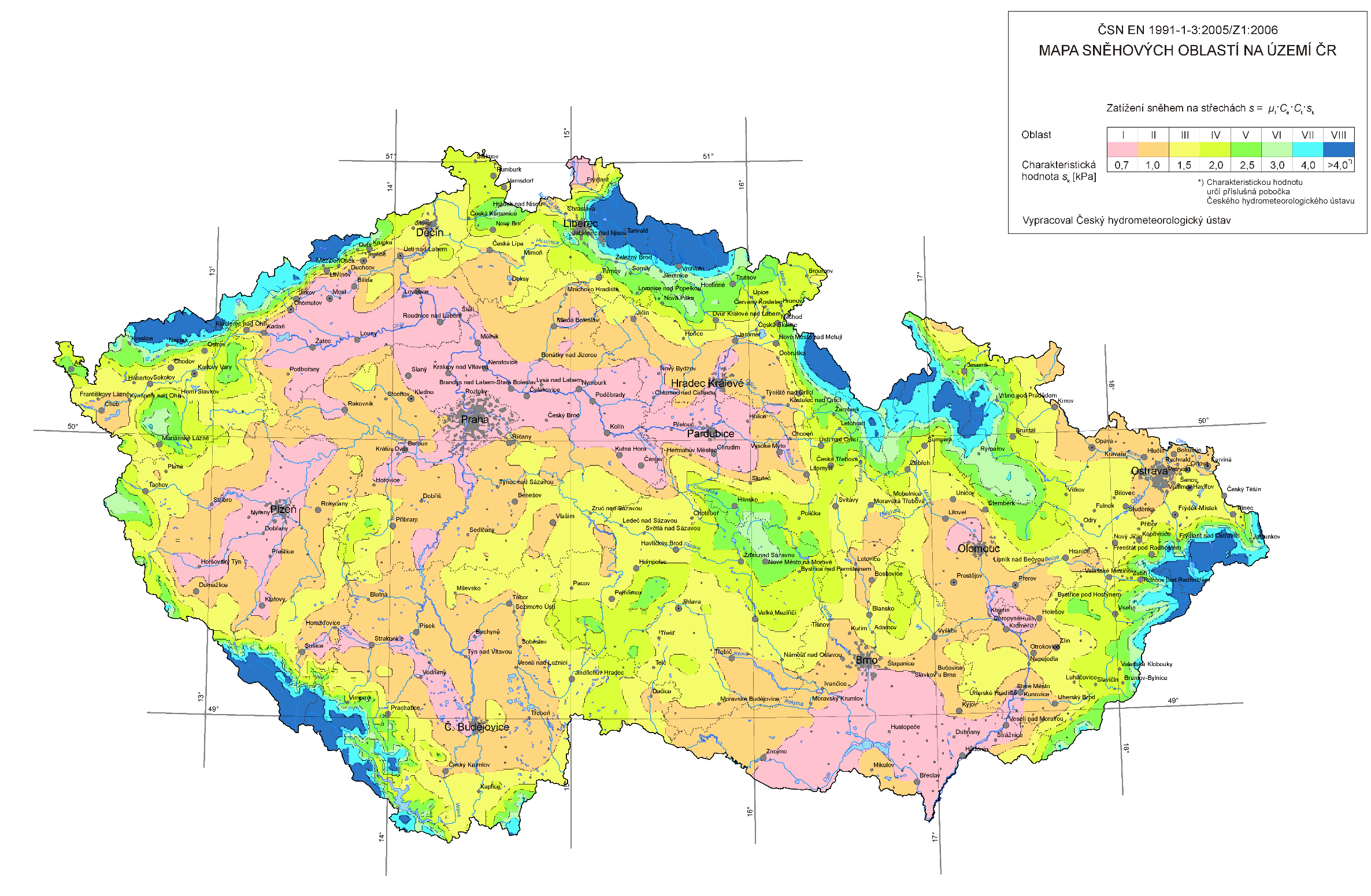 https://clima-maps.info/snehovamapa/
Snow load shape coefficient
Drifted
Undrifted
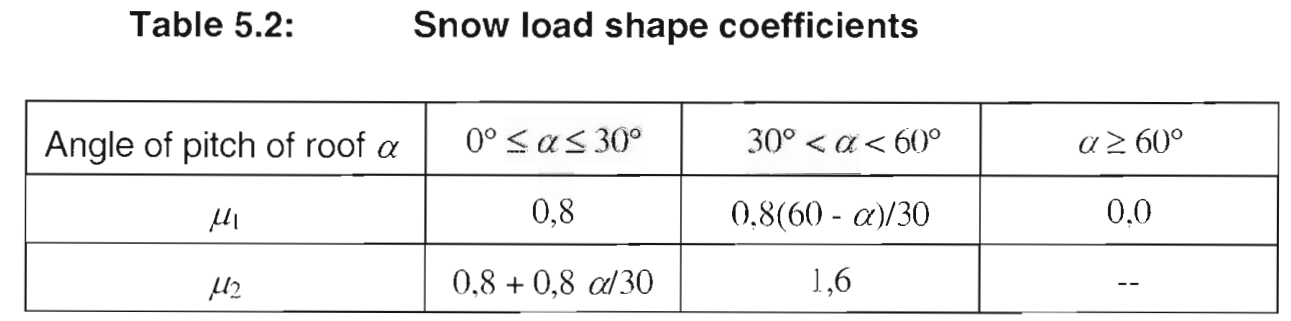 EN 1991-1-3
Exposure and thermal coefficients
Local effects
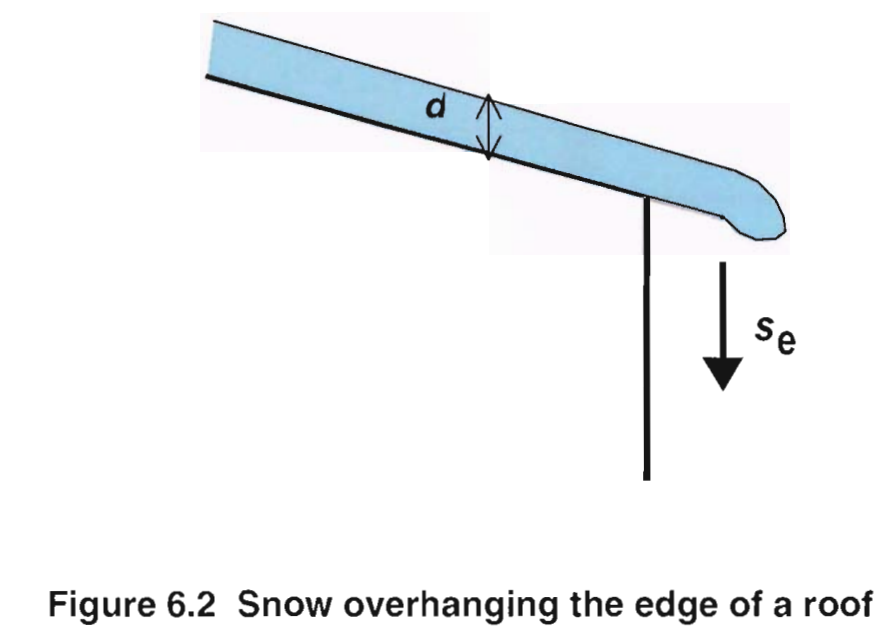 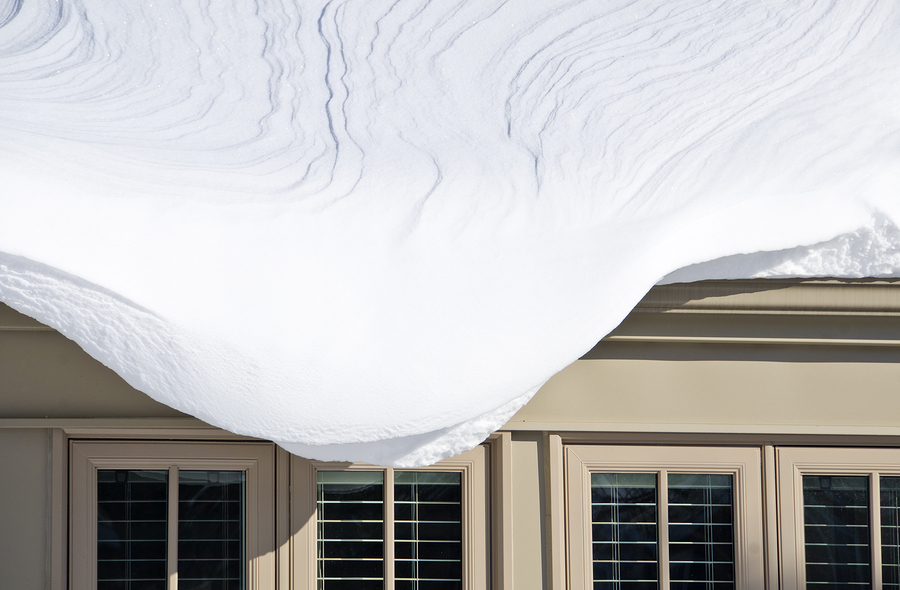 EN 1991-1-3
https://www.claimsjournal.com/news/national/2014/10/20/256504.htm
Example
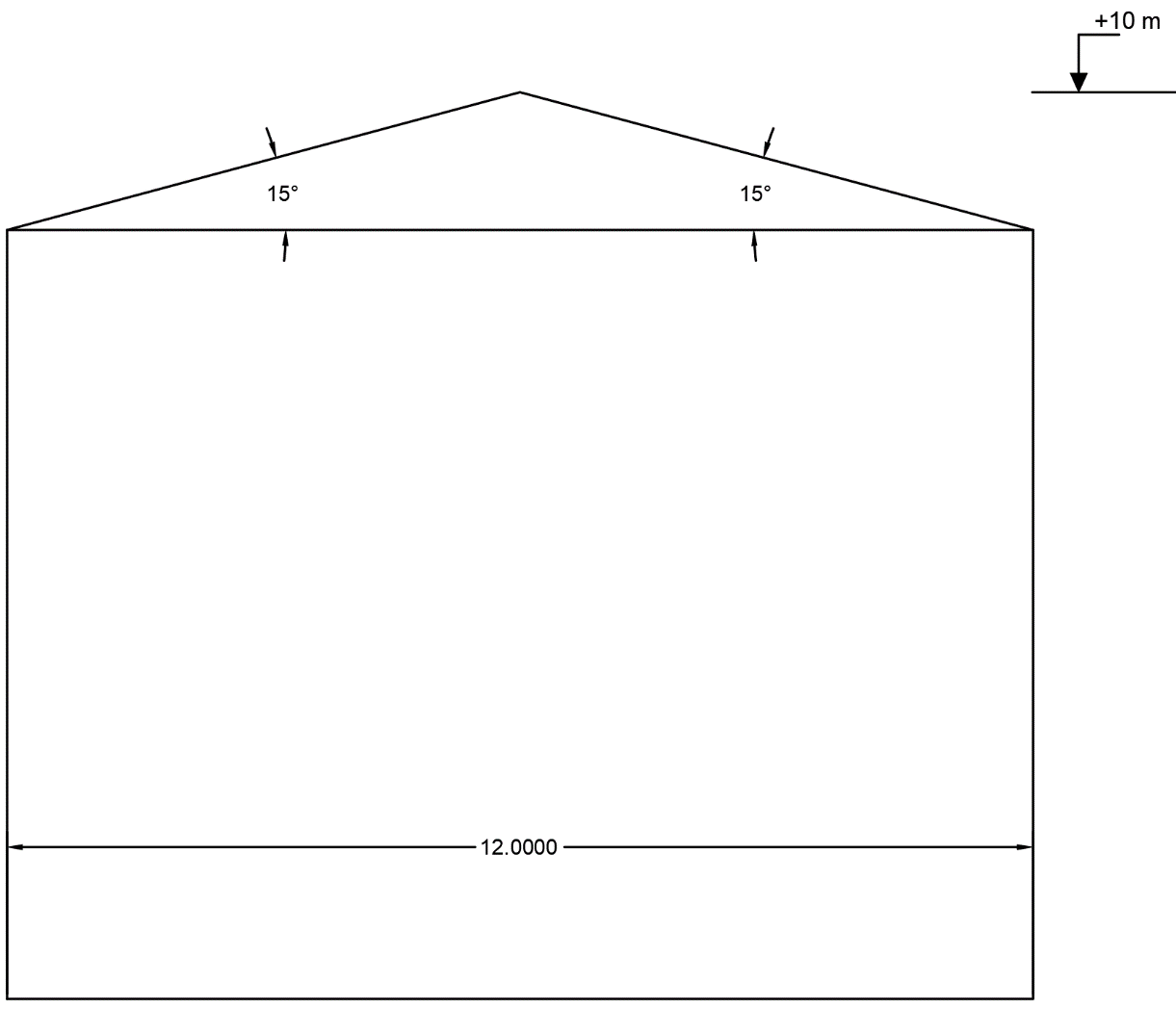 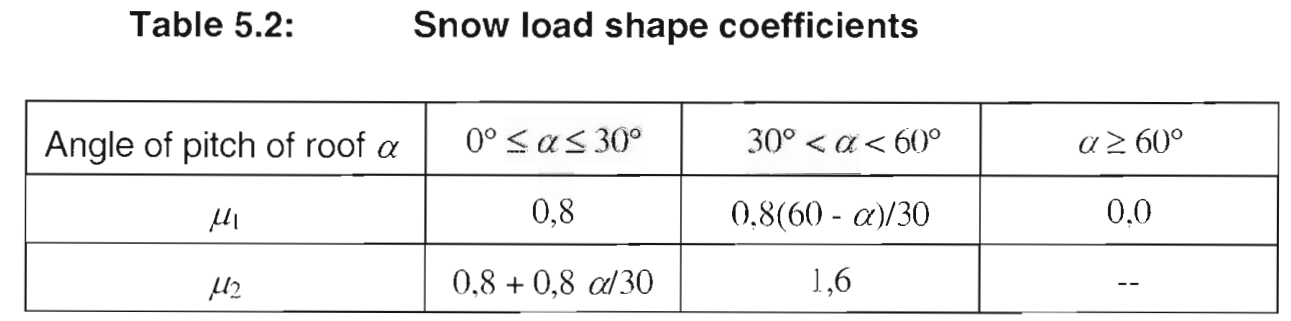 EN 1991-1-3
Wind load (EN 1991-1-4)
https://structville.com/2022/03/how-to-apply-wind-load-on-roofs-of-buildings.html
Wind load (EN 1991-1-4)
Wind load (EN 1991-1-4)
Wind load (EN 1991-1-4)
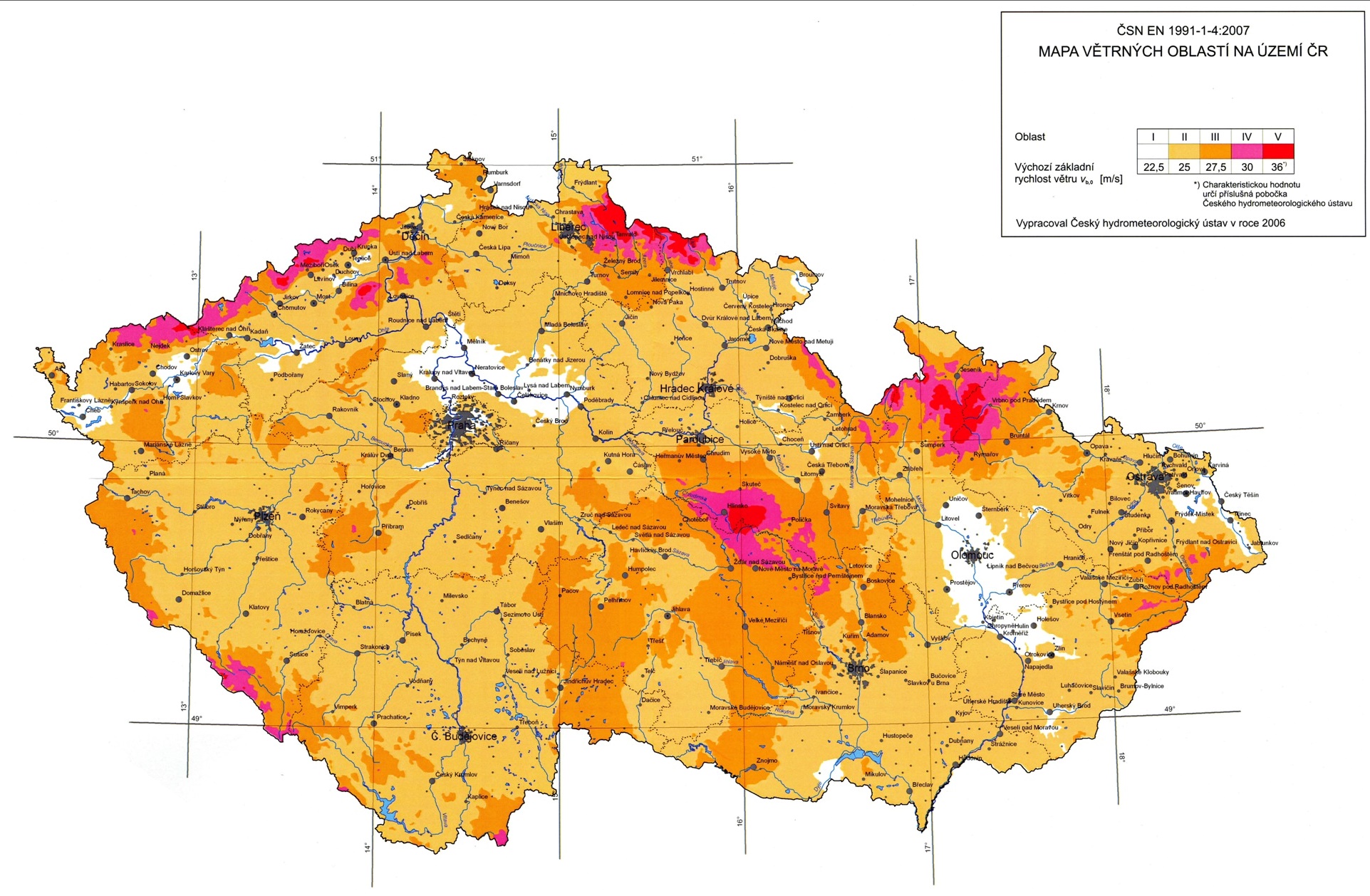 https://www.dlubal.com/cs/reseni/online-sluzby/oblasti-zatizeni-snehem-vetrem-a-zemetresenim
Wind load (EN 1991-1-4)
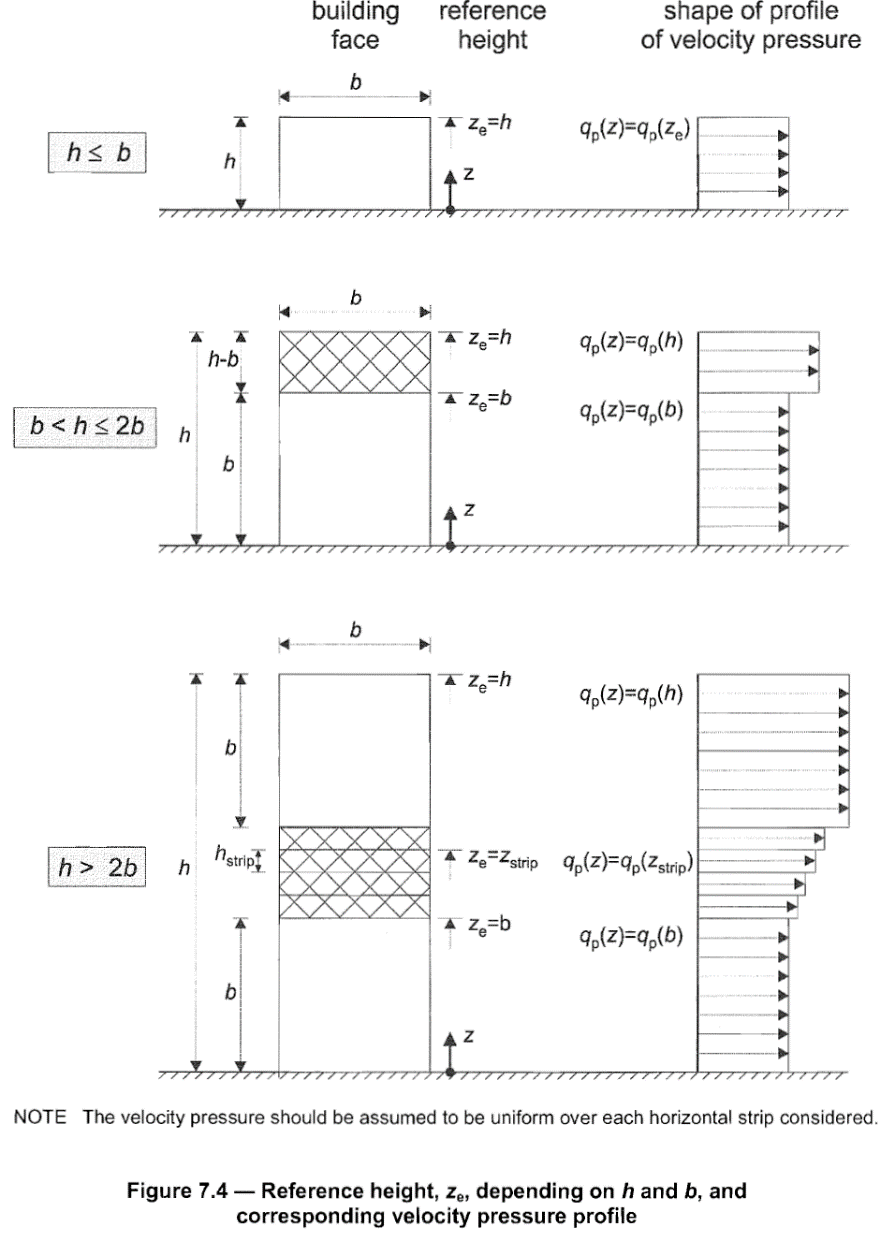 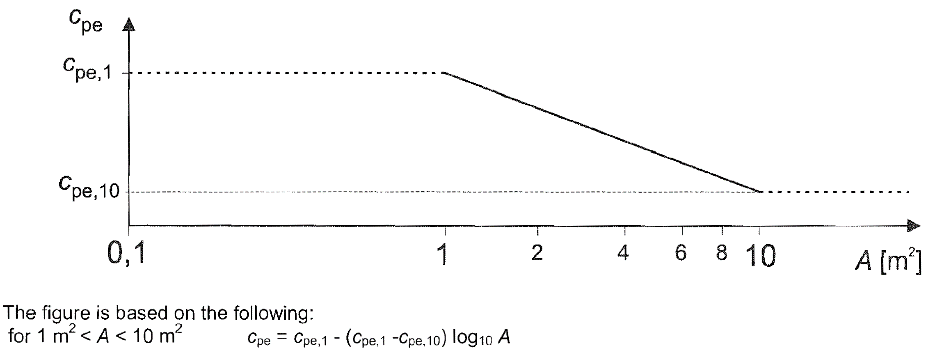 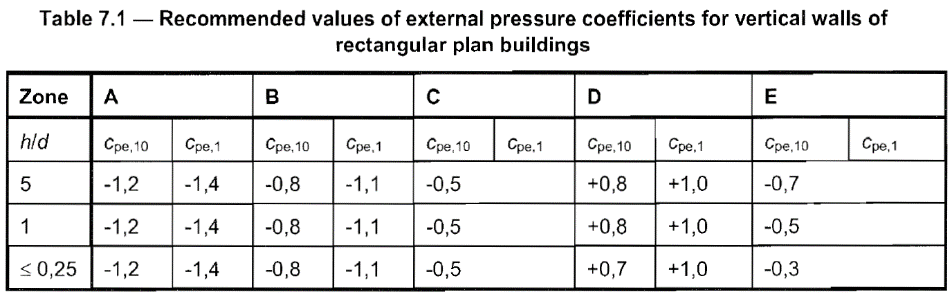 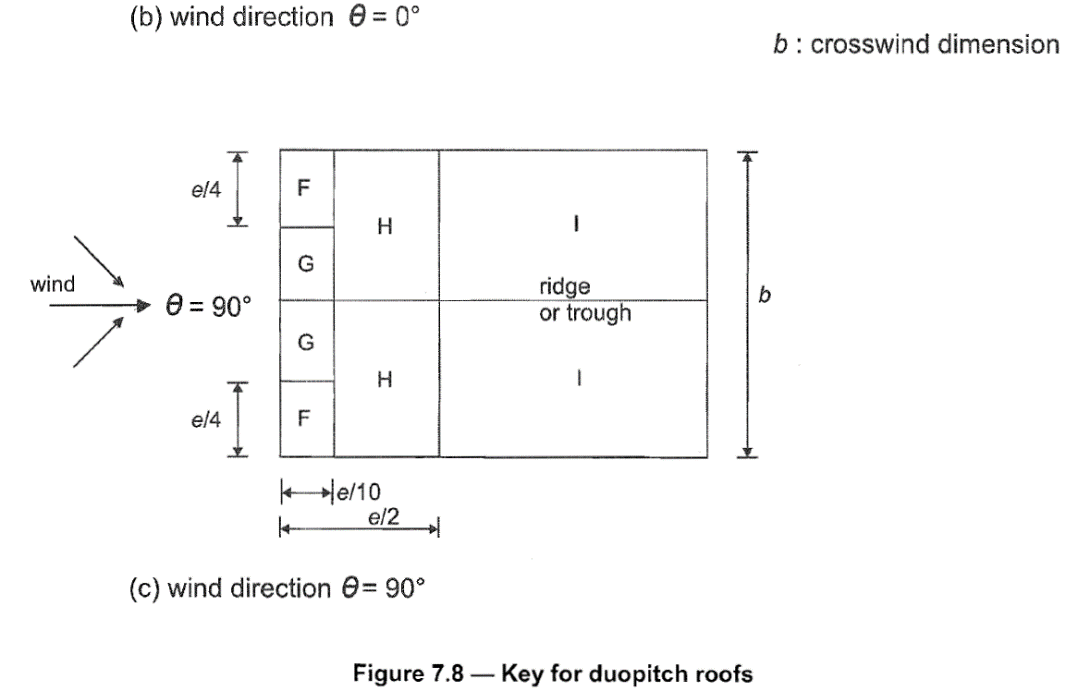 EN 1991-1-4
Wind – External & Internal
EN 1991-1-4
Example
Building height
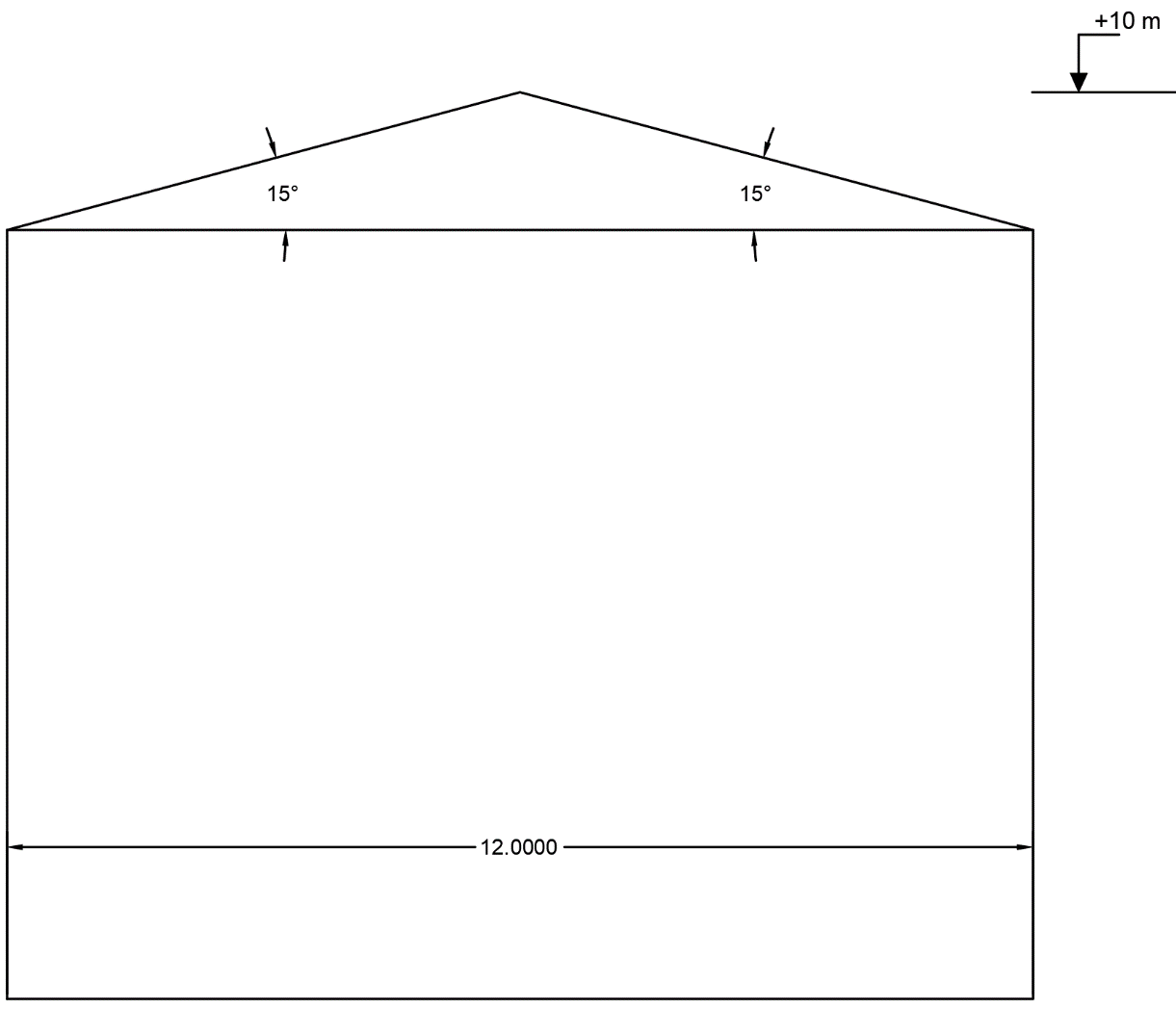 EN 1991-1-4